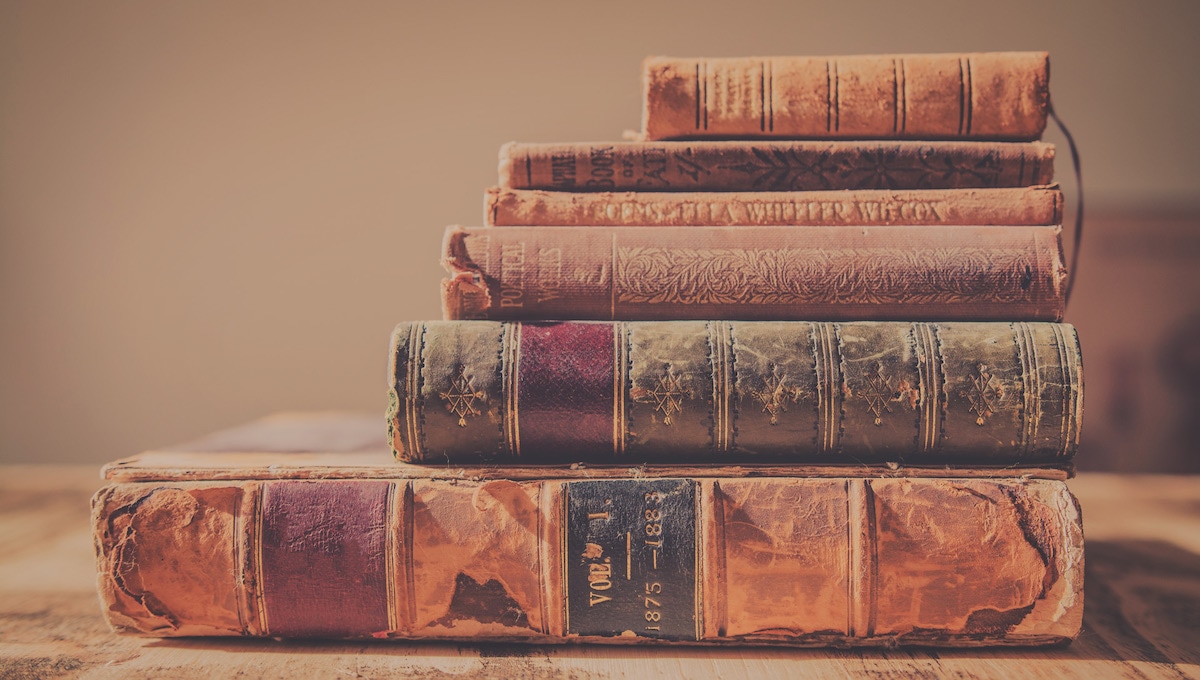 Proverbs
August H. Konkel
McMcaster Divinity College
March 2022
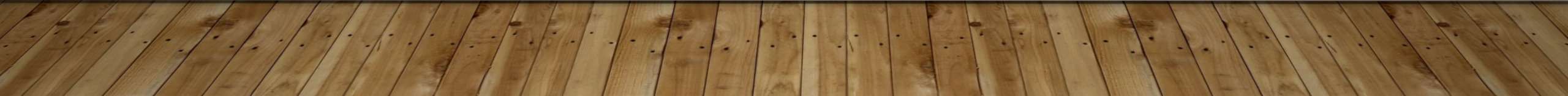 Proverbs
Session 17
Instructions for a Civilized Life
Proverbs 27:23–29:27

                                 august h. konkel
Divine Provision for Life (27:23-27)
Tend your flocks well (23).
Present provisions are temporary (24).
Provision of food does not last.
Provision of good government does not last.
God provides for future needs (25-27).
Green grass must be harvested.
Fodder provides for sheep and goats.
Reward of the field provides life for the household.
Theme: Good Rule or societal ruin
Splendour of rule of righteous (28:12)
Righteous shine with opportunity.
Rule of wicked obscures good people
 Bounty of the rule of righteous (28:28)
Righteous rule enables good people.
Wicked rule destroys good people.
 Happiness of the rule of the righteous (29:2)
Righteous rule enables good people.
Wicked rule destroys good people.
 Order of the rule of the righteous (29:16)
Poor rule produces crime.
Crime invariably fails.
VALUEs OF THE TORAH (28:1-11)
Blessings of affirming torah 
Security of faith (v. 1)
Contend for the right (v. 4)
Understanding of justice (v. 5)
Integrity has value over wealth (v. 6)
Honors parents (v. 7)
God will right wrongs (v. 8) [this is a faith confession]
 Curses of denying torah
Abject poverty of poor oppressing poor (v. 3)
Prayer of those unfaithful is denied (v. 9)
Become trapped in schemes laid for others (v. 10)
Self deception of the rich (v. 11)
THE TRAP OF GREED (28:13-27)
Blessedness of mercy
Confession provides for forgiveness (v. 13)
Fear of failing God is blessed (v. 14; cf. Job 3:25)
Giving to the poor will not bring need; pride brings many curses (v. 27)
 Punishment of greed
Taking life for profit leads to a flight to the pit (v. 17)
Pretension of doing right leads to the pit (v. 18b – person of “two ways”)
Favoritism even for a crust of bread brings ruin (v. 21)
Plundering parents is the equivalent of a vandal (v. 24)
 Contrasting Destinies
Greedy rulers create hardship; rejecting plunder is life (vv. 15-16)
Honest work earns a living; pursuing nothing poverty (v. 19)
Reliable people are blessed; pressing for wealth brings poverty (vv. 20, 22)
Correction is better than flattery (v. 23)
Greed brings trouble; trust brings wealth (vv. 24-25)
WISDOM FOR CORRECTION & JUSTICE (29:1-14)
Rejecting correction brings irreparable harm (v. 1)
 Justice supports a community, deceit (tarmit) destroys it (v. 4)
 Just people know the rights of the poor; the wicked do not know (v. 7)
 Wisdom provides for peace (vv. 8-11)
Scoffers inflame a city; wise settle the angry (v. 8)
Wise settle with the foolish; fools are angry and scornful (v. 9)
Murderers hate; the wise will seek to save (v. 10)
Fools vent their fury; wise control their emotions (v. 11)
 Ruler not perceiving lies will end up working with liars (v. 12)
 Oppressed person is not lesser than his oppressor (v. 13)
 King that seeks justice has a secure kingdom (v. 14)
DISCIPLINE FOR CORRECTION (29:15-29)
Discipline of a household (vv. 15-21)
Discipline also requires coercion (vv. 15, 19)
Instruction leads to a charming life (v. 17)
Prophecy and torah are part of instruction (v. 18; cf. Ps 1:1-2ver)
Lack of discipline brings strife (v. 21)
 Humility and trust bring life (vv. 22-26)
Failure to control temper brings offense (v. 22)
Pride brings a fall, humility dignity (v. 23)
Receiving stolen goods may bring guilt before God (v. 24; cf. Lev. 5:1)
Fear of the powerful is a snare; trust in the Lord is security (v. 25)
 Wicked and righteous feel differently (v. 27)
Choice is not merely behaviour
Righteous do not feel positive about everyone.
Wicked are never going to like the righteous